Берегите Землю!
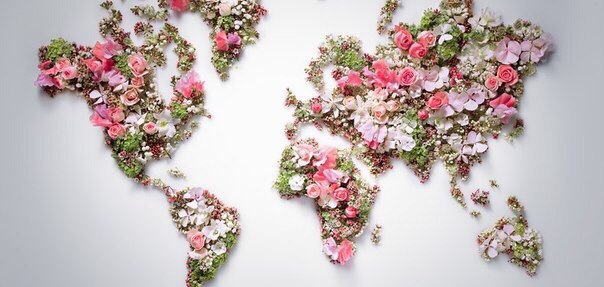 Интерактивная викторина для 7-11 классов
Автор:
Ольга Михайловна Степанова учитель английского языка МБОУ «Цивильская СОШ №1 имени Героя Советского Союза  М.В. Силантьева» города Цивильск Чувашской Республики
2016
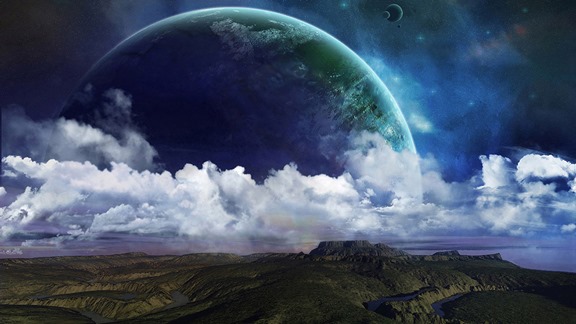 Земля - наш ковчег, наша родина, дом,
В котором мы с вами все вместе живем.
Давайте Добро созидать и творить
И Землю, как … , и беречь, и любить!

Панасюк Л.
мать
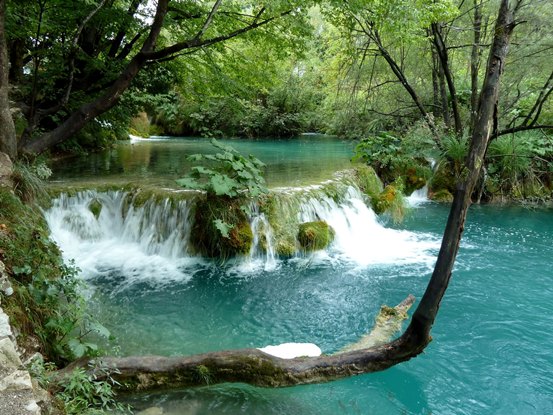 Есть одна планета-сад
В этом космосе холодном.
Только здесь леса шумят,
Птиц скликая перелётных,

Лишь на ней одной цветут,
 … в траве зелёной,
И стрекозы только тут
В речку смотрят удивлённо.

Береги свою планету –
Ведь другой, похожей, нету!
(Я. Аким)
Ландыши
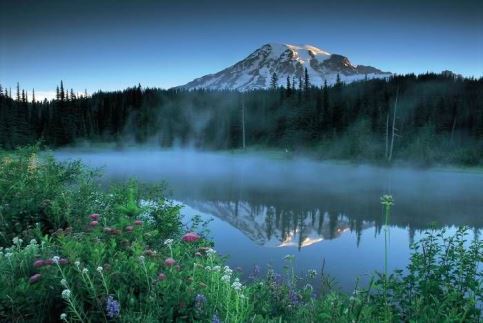 Есть просто храм,
Есть храм науки,
А есть еще природы храм,
С лесами, тянущими руки
Навстречу солнцу и ветрам.

Он свят в любое … года,
Открыт для нас в жару и стынь.
Входи сюда, будь сердцем чуток,
Не оскверняй его святынь.

(А. Смирнов)
время
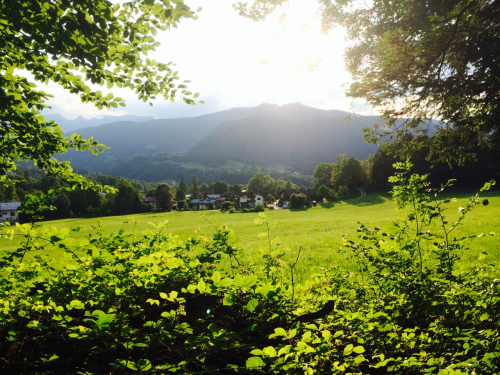 Восходит  … с Тихого и самого большого,
Заходит оно вечером за водами другого.
Прекрасна вся Планета, родной любимый Дом,
Заботиться мы будем о Доме день за днём.
солнце
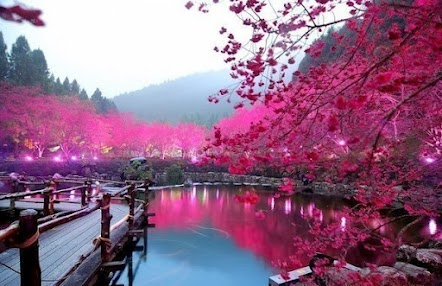 Будем Землю украшать  прекрасными садами,
Зелёными лужайками и травными лугами,
Не будем засорять его и портить колорит,
Вернём родному Дому мы первозданный … !
вид
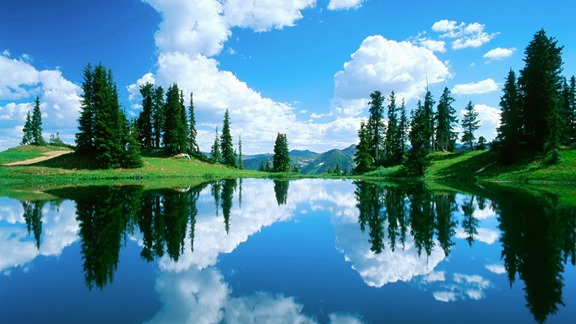 Наша Земля – голубая планета,
Воздухом свежим и солнцем одета.
Нет, вы поверьте,
Земли голубей
От синевы рек, озёр и морей.
Горы, равнины, леса и поля –
Всё это наша планета Земля.
… поют, с облаками играя,
Ливни шумят.
И от края до края
Вы не найдёте чудесней на свете
Нашей прекрасной и доброй планеты!!!

Витальева Л.
Ветры
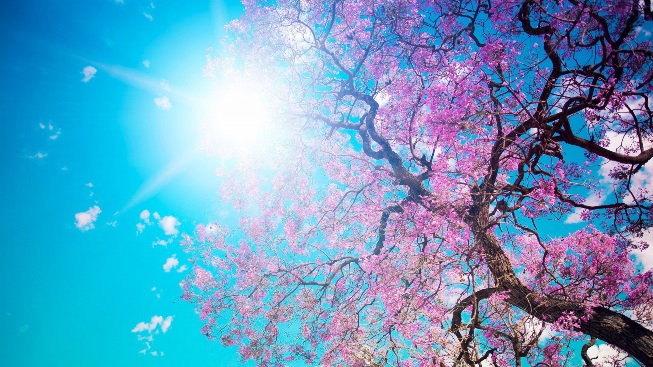 Берегите землю. Берегите
Жаворонка в голубом зените,
Бабочку на листьях повилики,
На тропинках солнечные блики.
На камнях играющего краба,
Над пустыней тень от баобаба,
Ястреба, парящего над полем,
Ясный месяц над речным покоем,
… , мелькающую в жите.
Берегите землю! Берегите!
(М. Дудин)
Ласточку
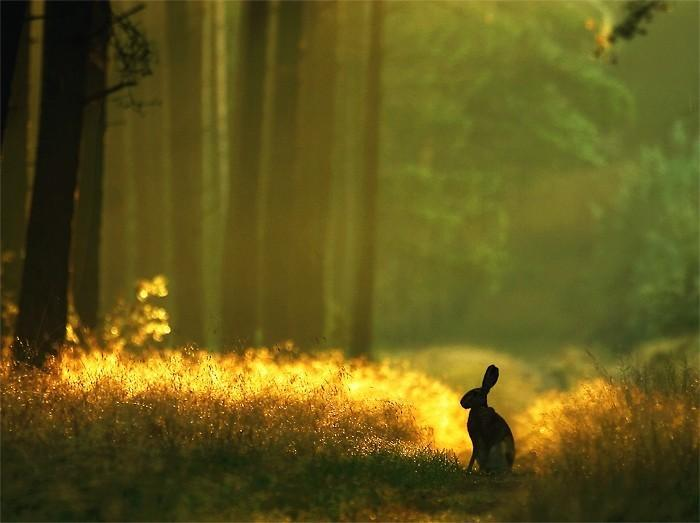 Нам жить в одной семье,
 Нам петь в одном кругу,
 Идти в одном строю,
 Лететь в одном полете.
 Давайте сохраним
 Ромашку на лугу.
 Кувшинку на реке
 И … на болоте.
 О, как природа-мать
Терпима и добра!
 Но чтоб ее лихая
 Участь не постигла.
клюкву
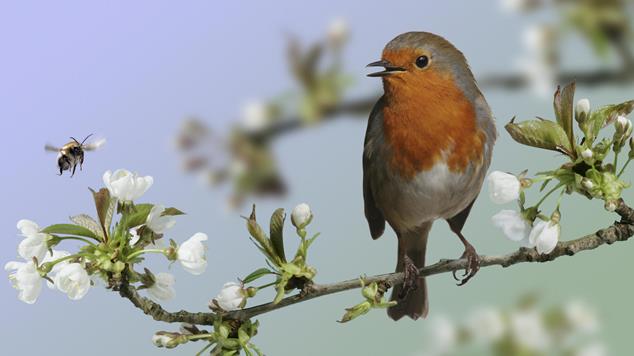 В природе столько красоты –
Вглядись, и ты поймешь,
Зачем росистые кусты
Окутывает дрожь.

Куда, журча, ручей бежит,
Прозрачнее стекла,
О чем под вечер, в поле ржи,
Поют перепела...

Пусть станет сердцу твоему
Понятна птичья  … –
И ты научишься тому,
Как это все беречь.
(В. Чижов)
речь
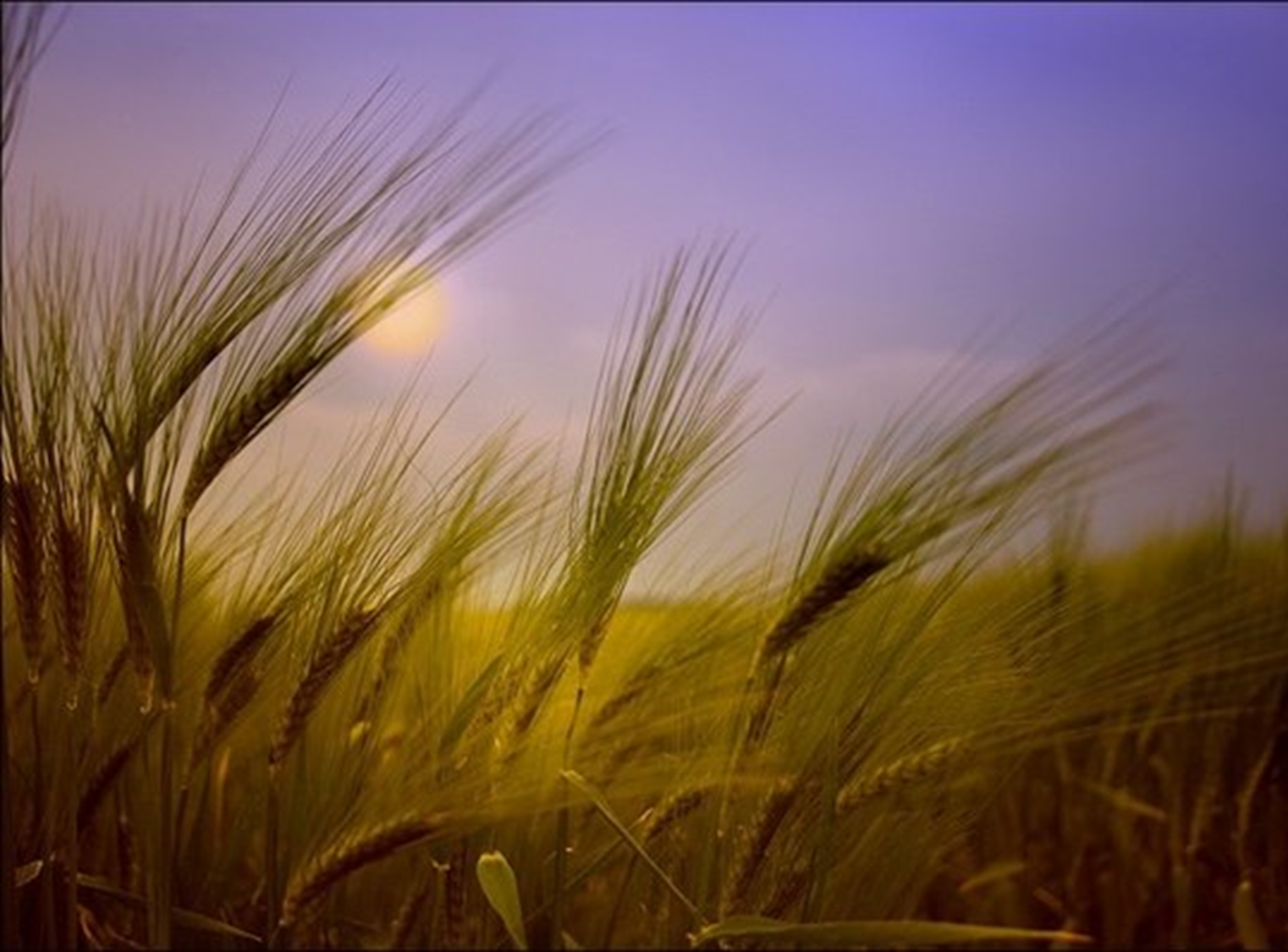 Я узнал что у меня есть огромная семья:
И травинка , и листок, 
в поле каждый … ,
Речка, небо голубое, это все мое -родное.
Это родина моя, всех люблю на свете я!
колосок
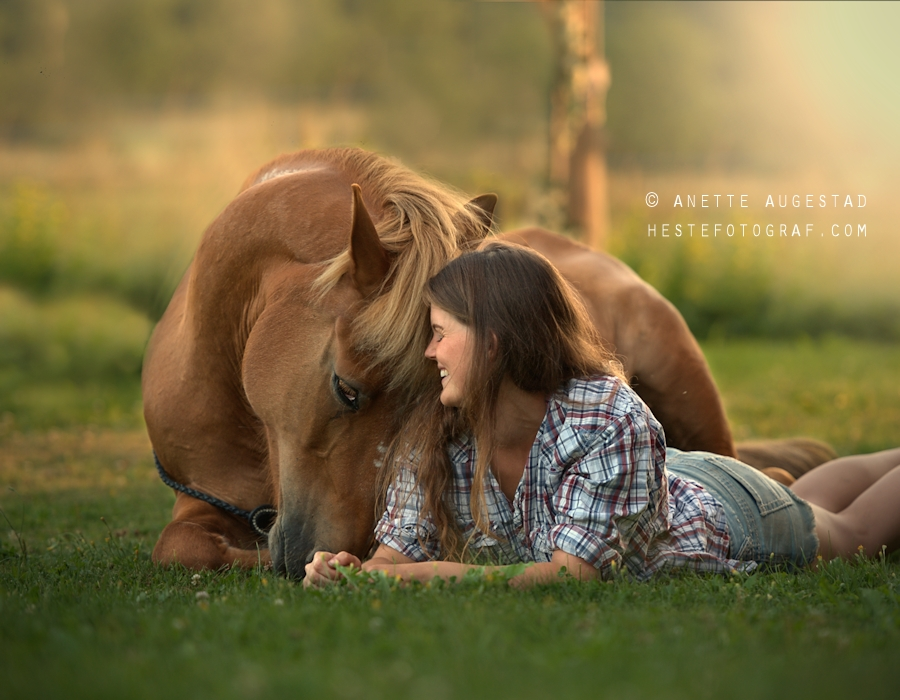 Для дружбы, для улыбок и для встреч
               В наследство получили мы планету
               Нам этот мир завещано беречь
              И землю удивительную эту!
Завещано
Беречь нам этот мир,                                                                          
          Такой неповторимый на рассвете.
           Он с детства очень дорог нам и мил-      
           За … мира мы в ответе.
будущее
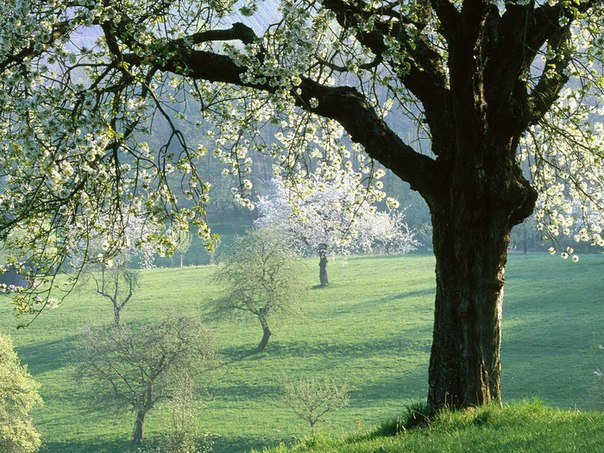 Давайте вместе Землю украшать,
Сажать сады, цветы сажать повсюду.
Давайте вместе Землю уважать
И относиться с нежностью, как к чуду!

Мы забываем, что она у нас одна –
Неповторимая, ранимая, живая.
Прекрасная: хоть лето, хоть  … 
Она у нас одна, одна такая!
(Е. Смирнова)
зима
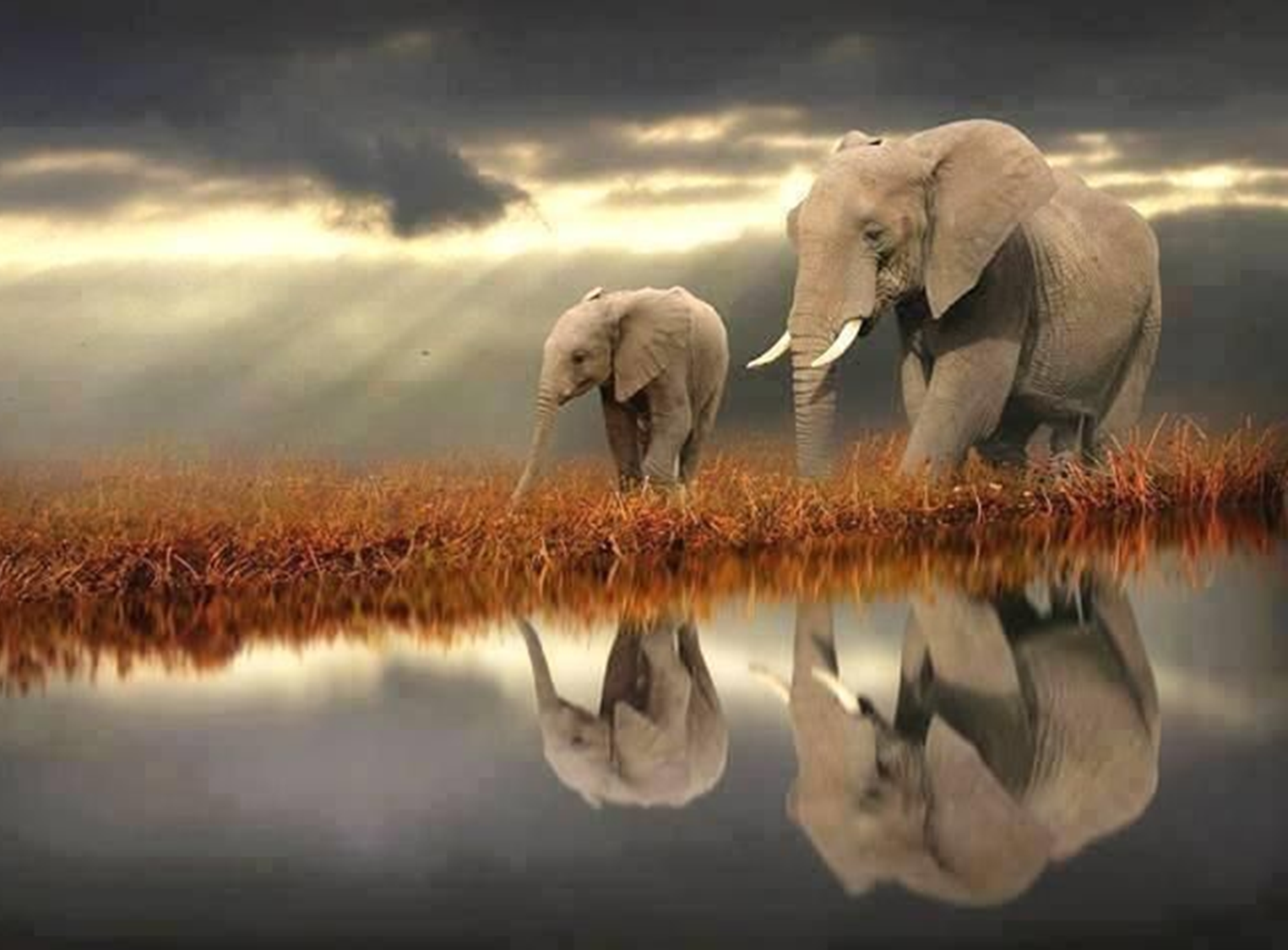 Я обнял глобус – шар земной.
Один над сушей и водой.
В руках моих материки
Мне тихо шепчут: «Береги».
В зеленой краске лес и дол.
Мне говорят: «Будь с нами добр».
Не растопчи ты нас, не жги,
Зимой и летом береги».
 Журчит глубокая река,
Свои лаская берега,
И слышу голос я реки:
«Ты береги нас, береги».
И птиц, и рыб я слышу всех:
«Тебя мы просим, человек.
Ты обещай нам и не лги.
Как старший брат нас береги».
Я обнял глобус – … земной,
И что-то сделалось со мной.
И вдруг шепнул я:
«Не солгу. Тебя, родной мой, сберегу»
шар
Спасибо за участие в викторине!
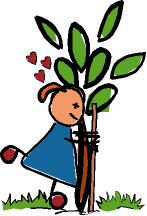 Одно из замечательных акций «Живи, Земля!» – посадить дерево!
Стань активным участником этой акции!
Источник
http://crasivajplaneta.blogspot.ru/p/blog-page_658.html
http://www.zanimatika.narod.ru/Vospitanie_ekologiya1.htm
http://chto-takoe-lyubov.net/stikhi-o-lyubvi/kollektsii-stikhov/9342-stixi-o-planete-zemlya

Изображения на слайдах взяты из   
 fotki.yandex.ru